Управление Федеральной антимонопольной службы по Республике Башкортостан
Взыскание убытков в результате нарушений антимонопольного законодательства
Разъяснения Президиума ФАС России от 11.10.2017 г. «По определению размера убытков, причиненных в результате нарушения антимонопольного законодательства»

Анализ правоприменительной практики
Перечень нарушений, дающих предпосылку для расчета убытков
Общие экономические принципы, используемые при расчете убытков
Модельные примеры расчета убытков
2
Примеры взыскания убытков:

решение Арбитражного суда г. Москвы от 12.07.2010 по делу №А40-46424/10 о взыскании ущерба, причиненного установлением разных цен для контрагентов:
	в пользу истца взыскан реальный ущерб в размере более 1,1 млрд. руб.

постановление Суда по интеллектуальным правам от 12.10.2015 по делу №А56-23056/2013:
		с ответчика взыскано более 1,6 млрд. руб. упущенной выгоды за недобросовестную конкуренцию в связи с приобретением и использованием товарного знака
3
Предмет доказывания включает для истца следующие факты:

совершение конкретным лицом (лицами) противоречащего антимонопольному законодательству действия или бездействия, соглашения, акта
наличие у истца убытков и их размер
причинно-следственная связь между нарушением права истца (противоправным поведением) и его убытками
4
Причинно-следственная связь между нарушением права истца (противоправным поведением) и его убытками


Определение Высшего Арбитражного Суда Российской Федерации от 08.04.2013 по делу №А81-2843/2011 о взыскании убытков, причиненных нарушениями при проведении конкурса в целях государственного заказа.
5
СПАСИБО ЗА ВНИМАНИЕ!
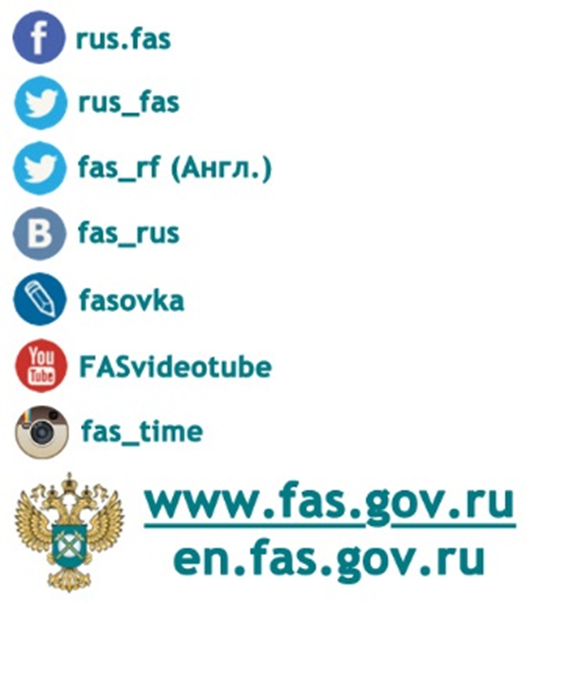 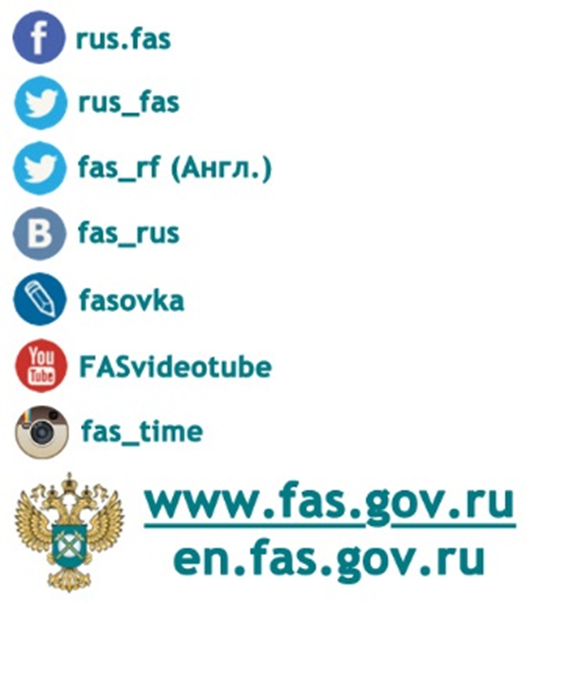 6